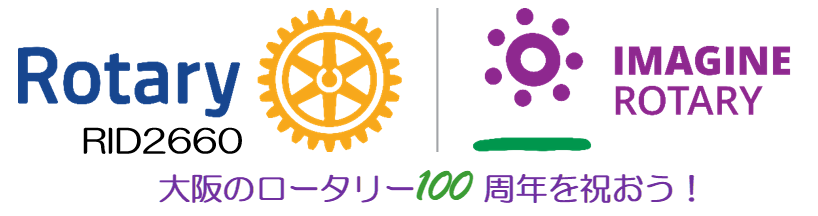 RID2660
2022-23年度
地区ロータリー財団セミナー

「ロータリー財団の活動のために」
RID2660　2022-23年度
地区財団委員会 　委員長
村橋 義晃／大阪中之島RC
2022年9月3日
本 日 の 発 表 事 項
RID2660　ロータリー財団セミナー開催の目的
ロータリー財団の定義と使命
2022-23年度　年次目標と活動
ロータリー財団委員会の活動方針
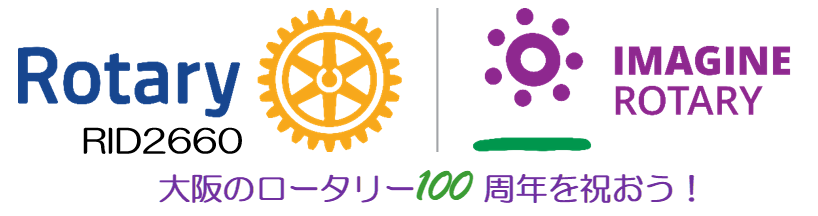 RID2660　ロータリー財団セミナー開催の目的
ロータリー財団について最新の情報を提供します



② 多岐にわたる財団プログラムの理解を深めます



③ クラブの奉仕事業に財団プログラムの活用を促進します



これらの情報をクラブに持ち帰り

　
　奉仕事業の計画・実行に活かして下さい
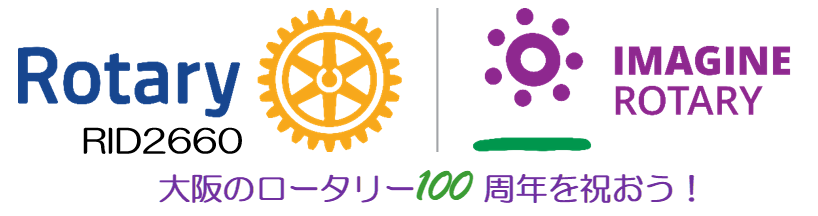 ロータリー財団の定義と使命
ロータリー財団の定義
Definition of The Rotary Foundation
ロータリー財団は、ロータリークラブおよび地区を通じて実施され承認された人道的および教育活動を支援するための寄付を受け資金を配分する非営利団体である
ロータリー財団の使命
The Rotary Foundation Mission Statement
ロータリー財団および国際ロータリーの使命は、ロータリアンが人々の健康状態を改善し、質の高い教育を提供し、環境保全に取り組み、貧困をなくすことを通じて、世界理解、親善、平和を構築できる様支援することである
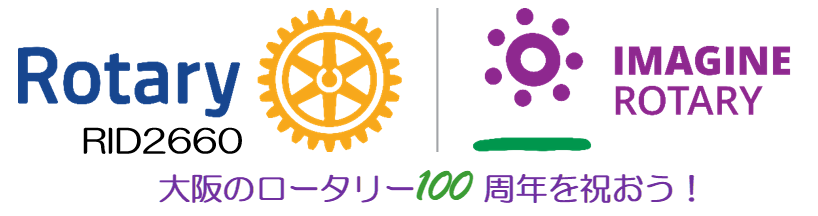 RID2660  2022-23年度　年次目標と活動
ポリオデー（10月24日）にポリオ根絶に因んだ活動をRAC、IAC、ロータリーファミリーと協働し、発信します


財団補助金（地区補助金・グローバル補助金）活動を実施し、発信します


ロータリアンは財団寄付目標（年次基金寄付150㌦、ポリオ基金寄付50㌦恒久基金寄付30㌦）を達成します
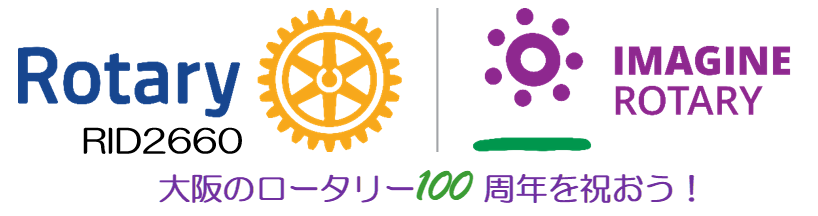 RID2660　ロータリー財団委員会の活動方針
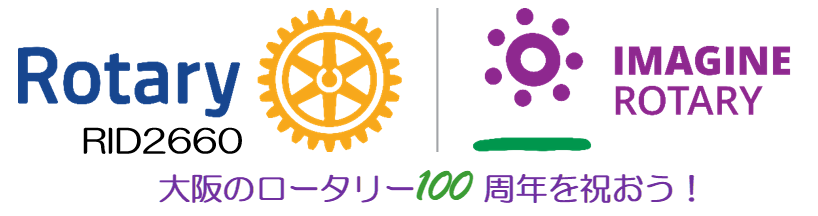 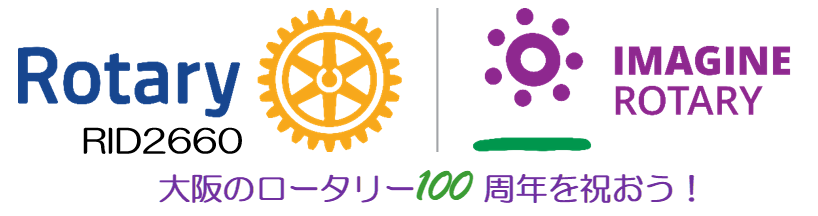 ご清聴ありがとうございました